2013 FULL PROPOSAL CONFERENCEProgram and Core Operating Grants
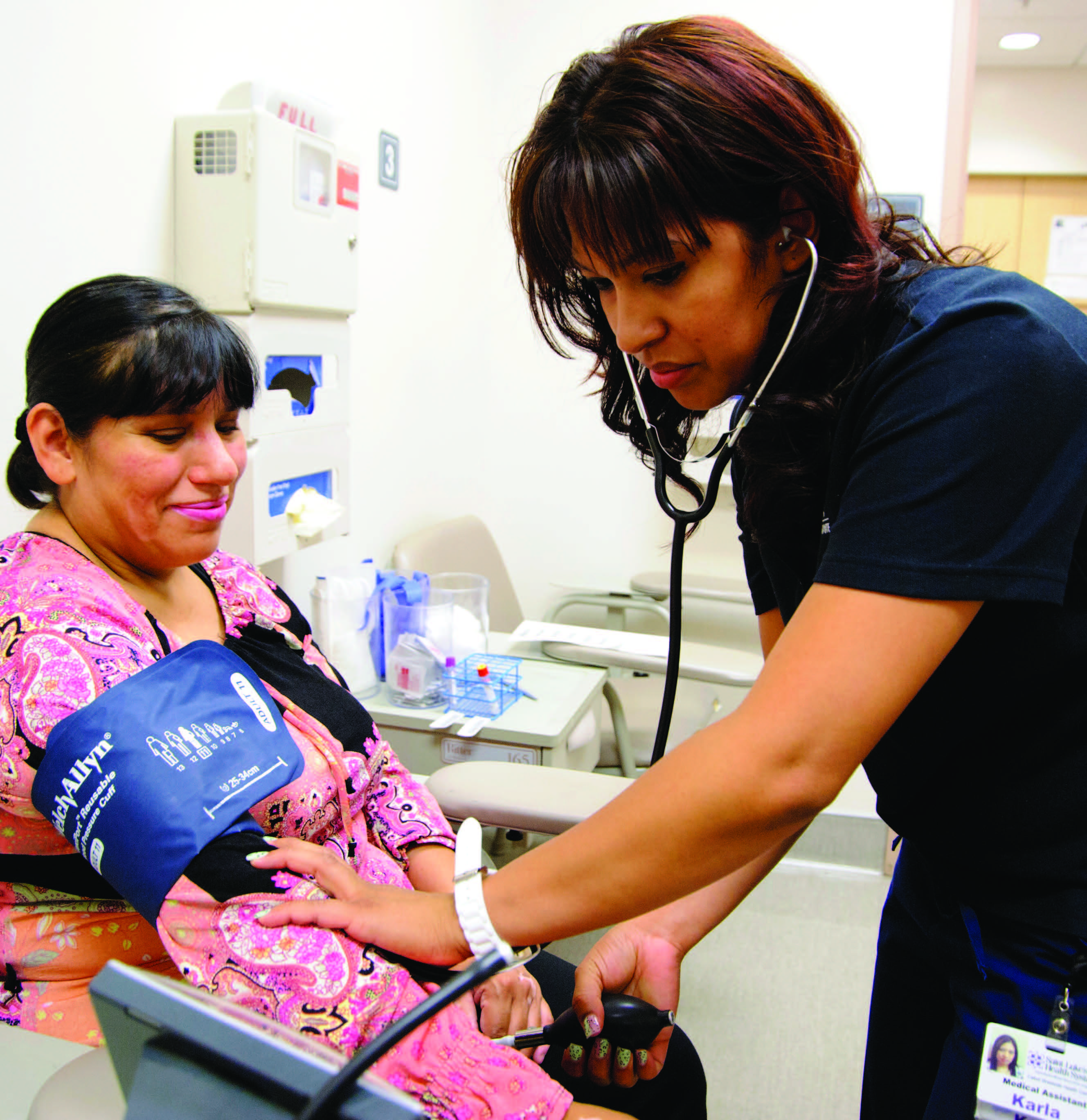 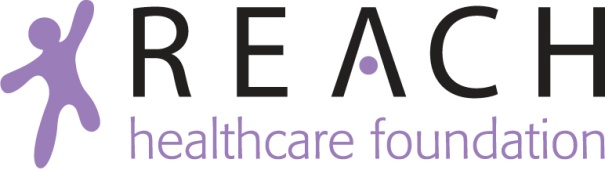 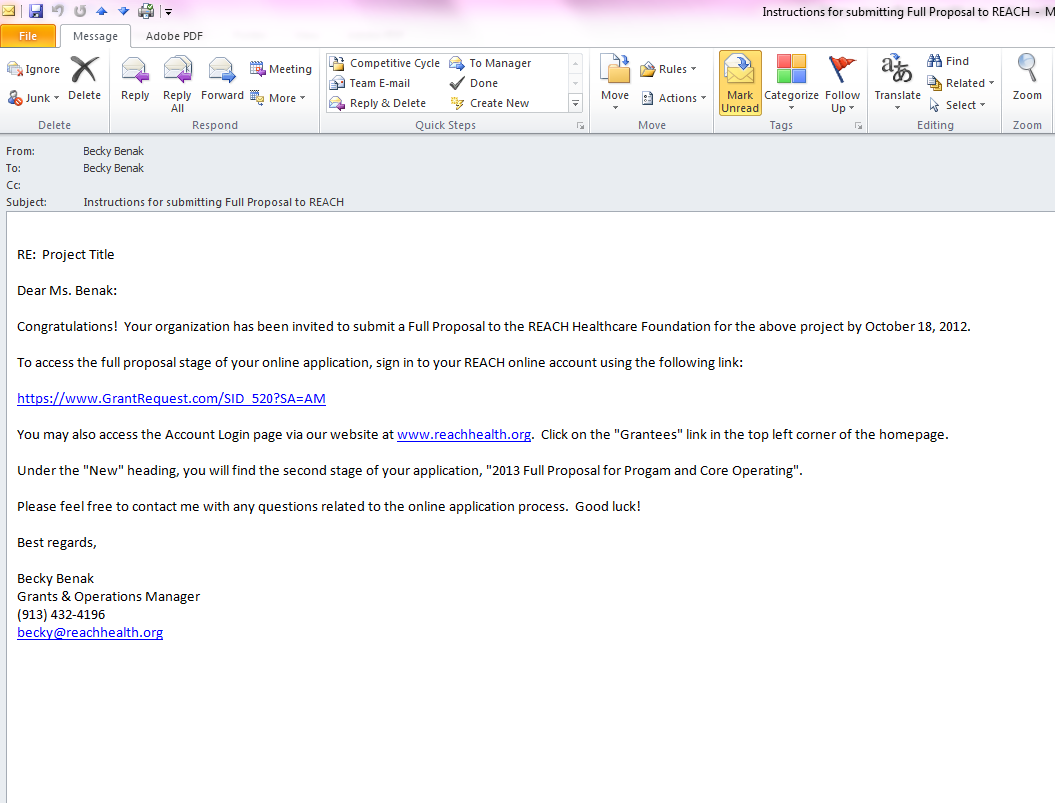 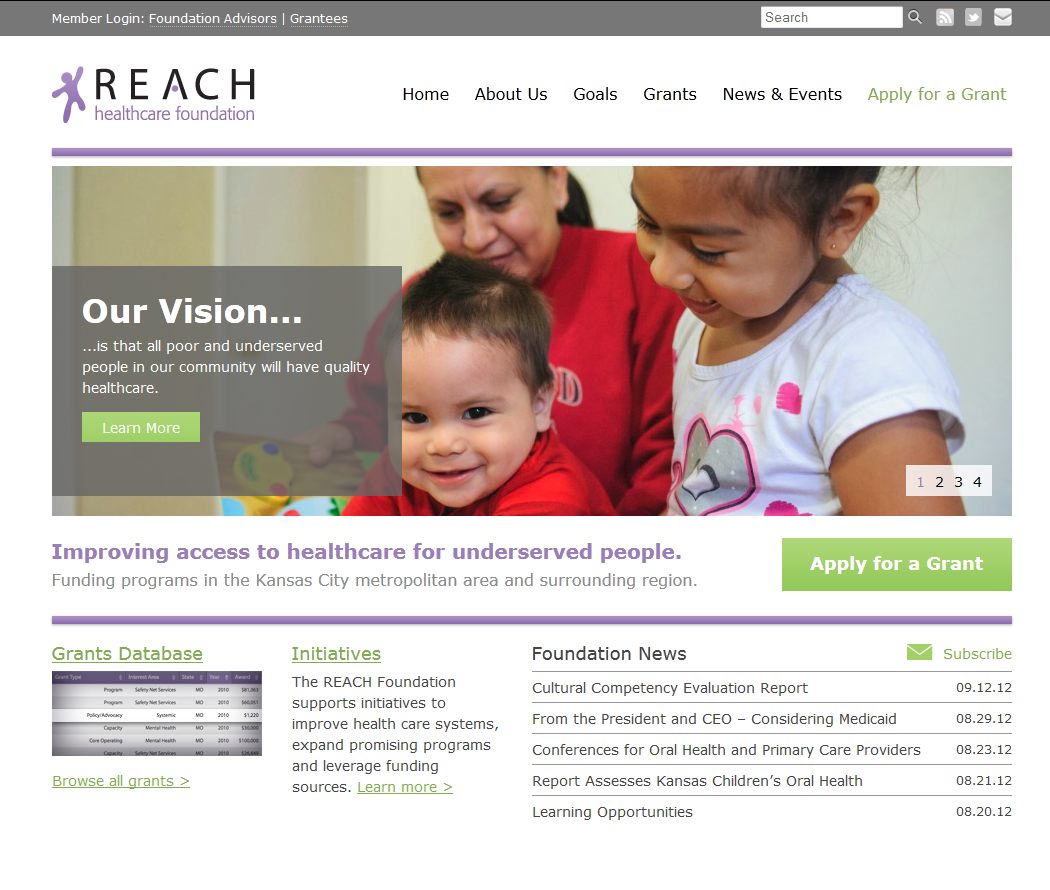 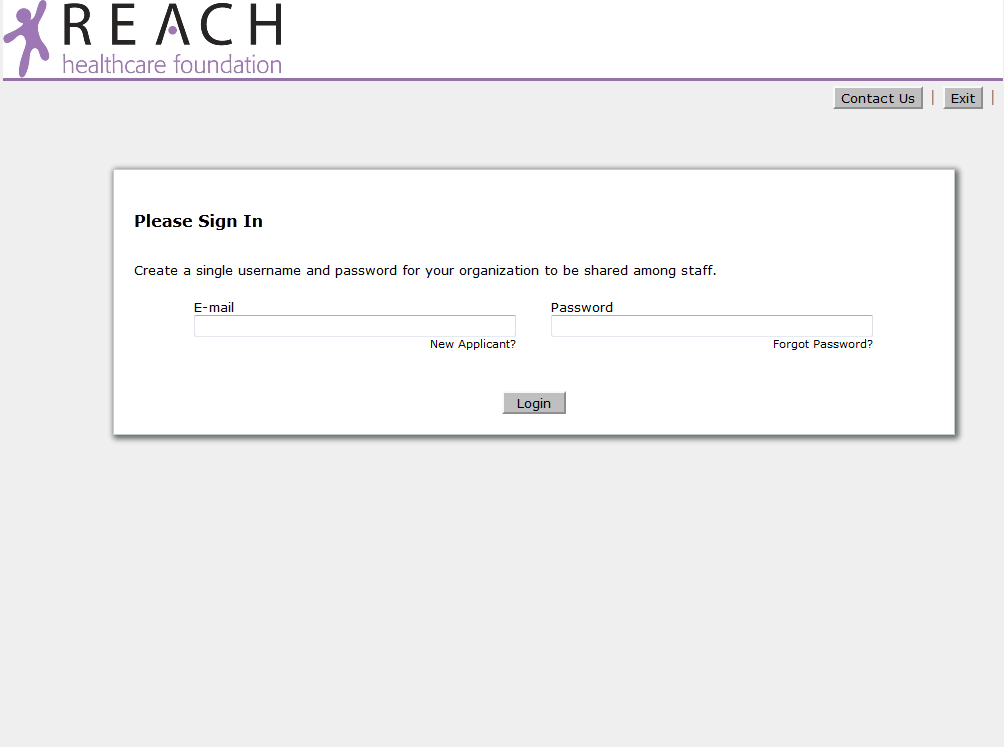 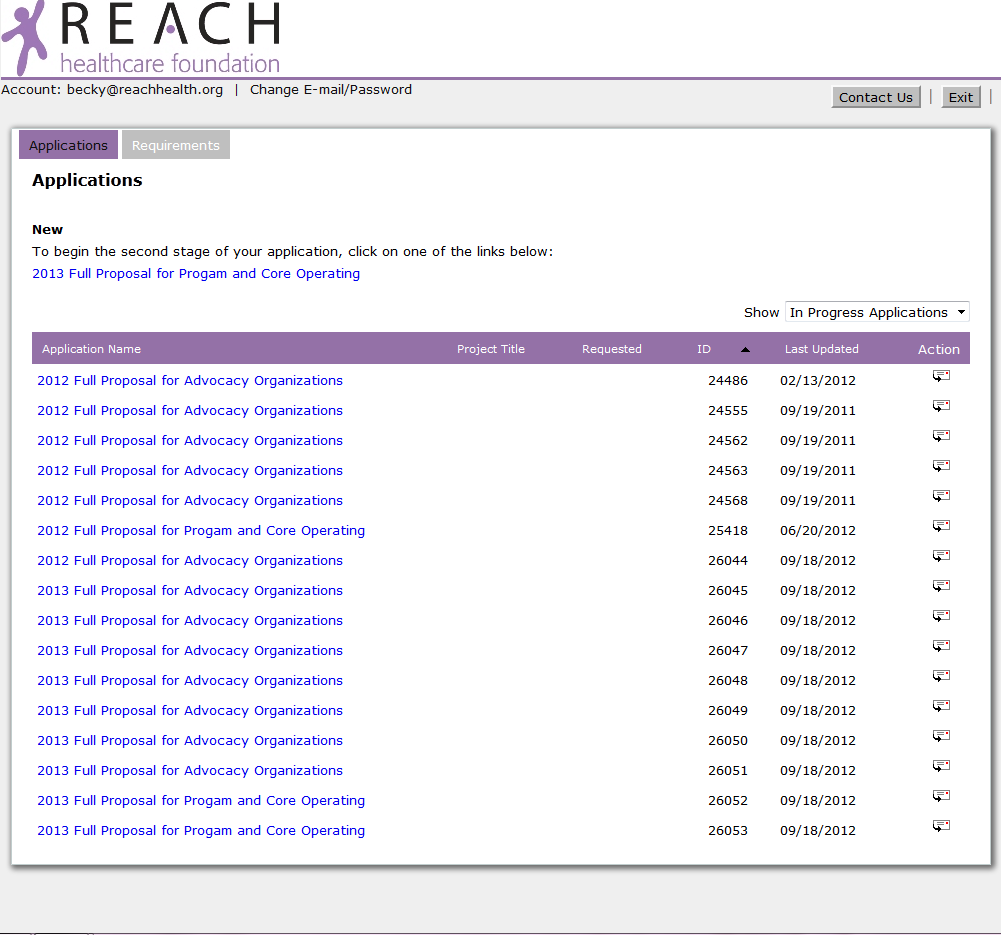 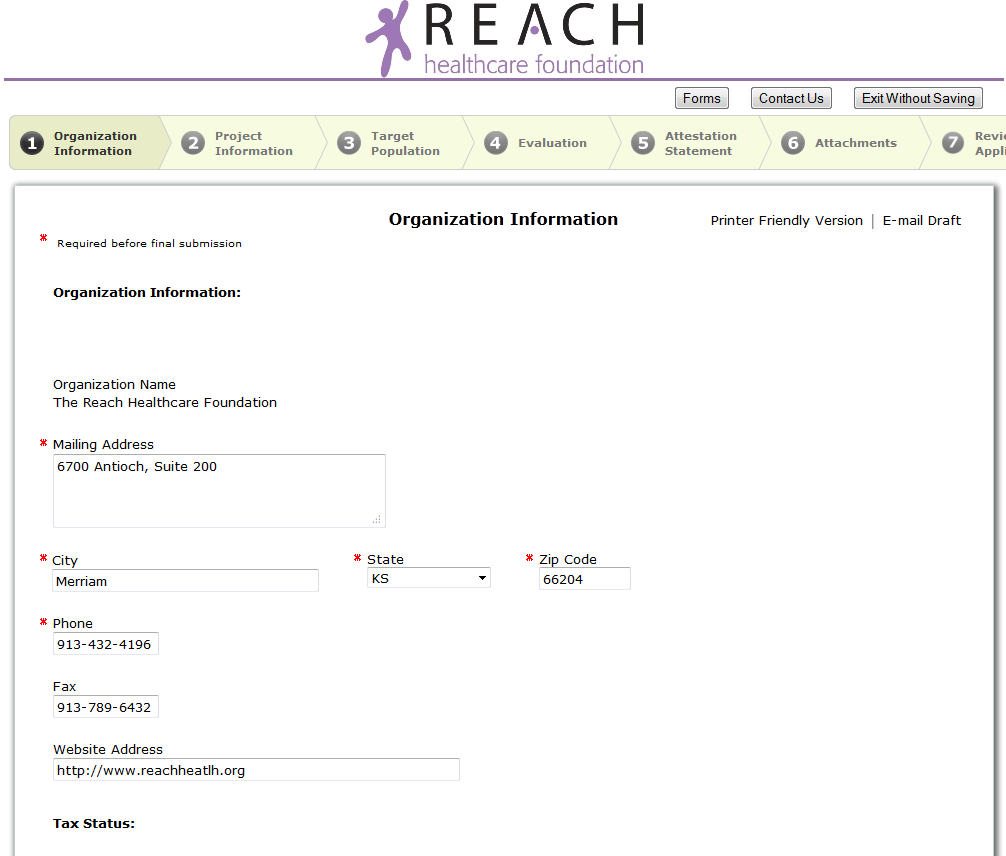 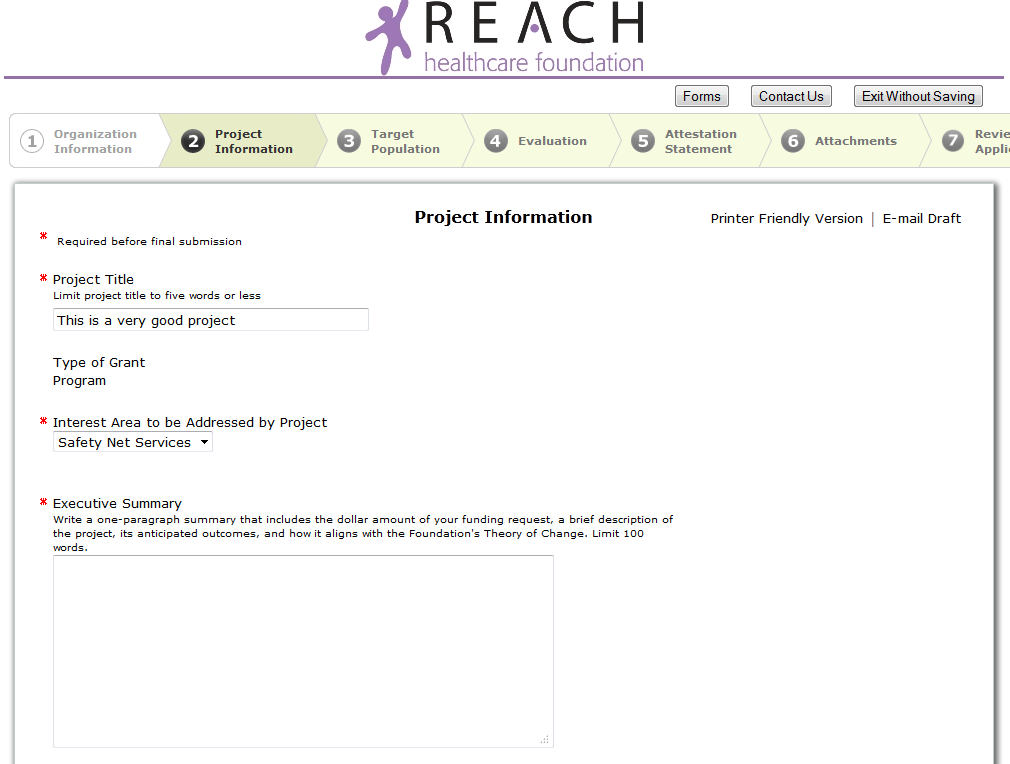 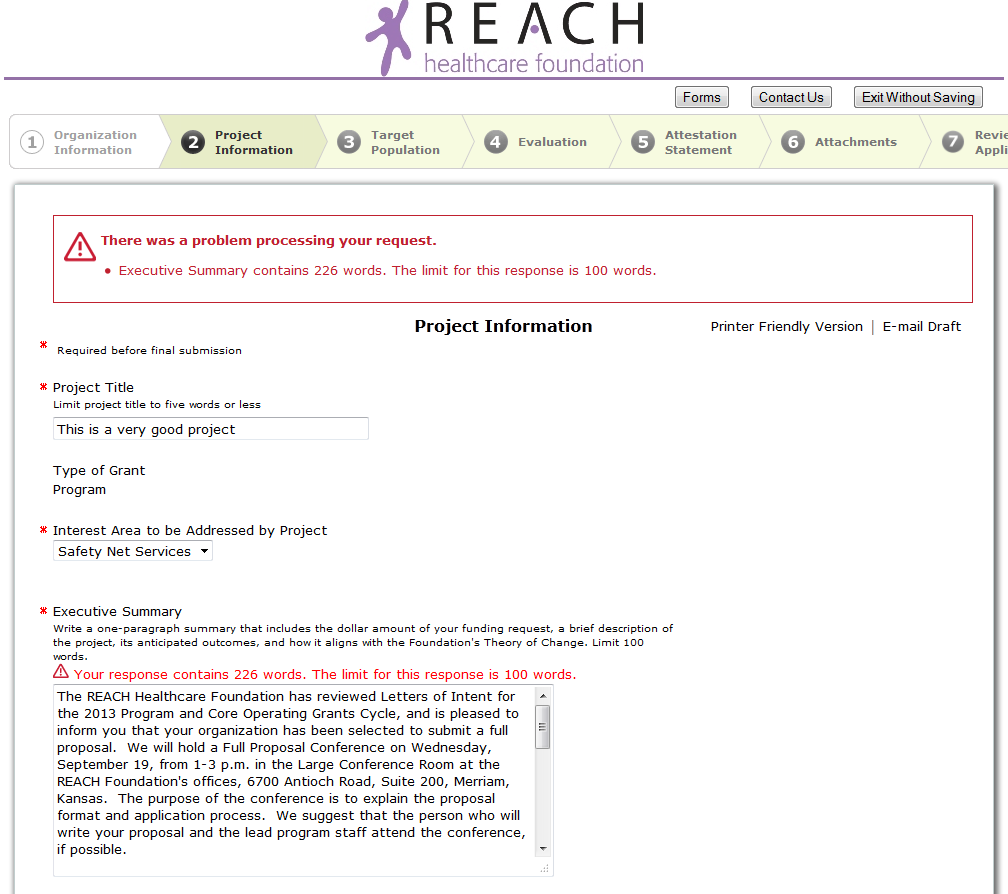 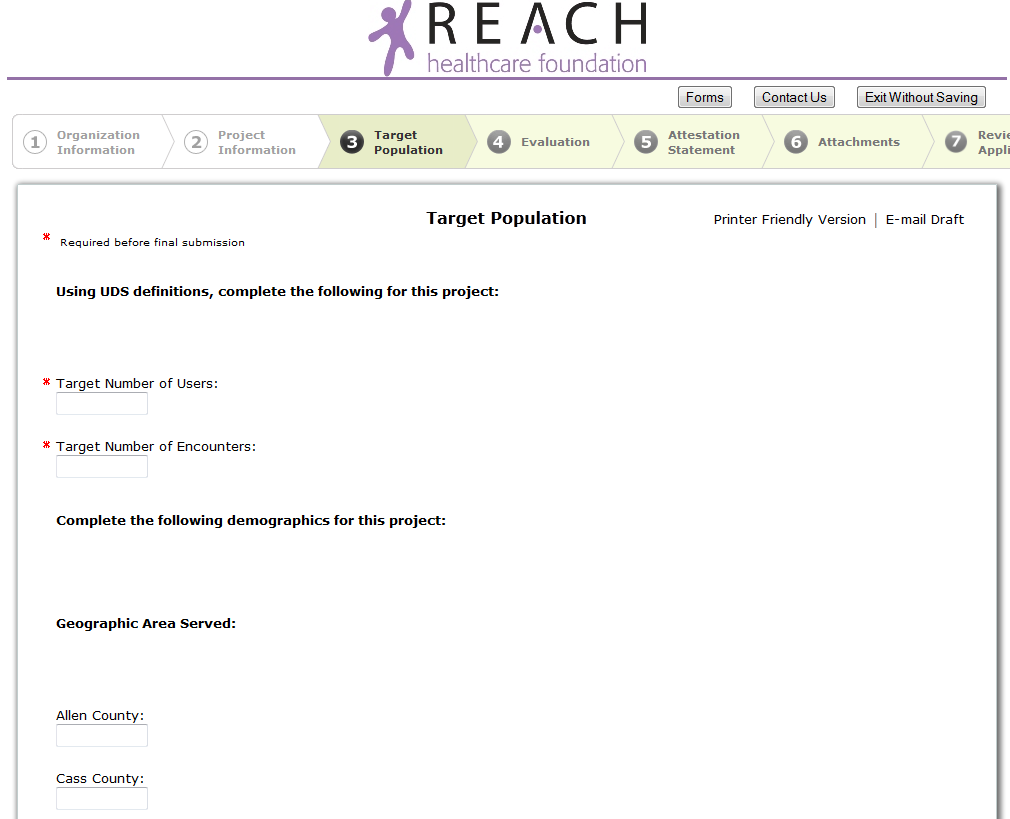 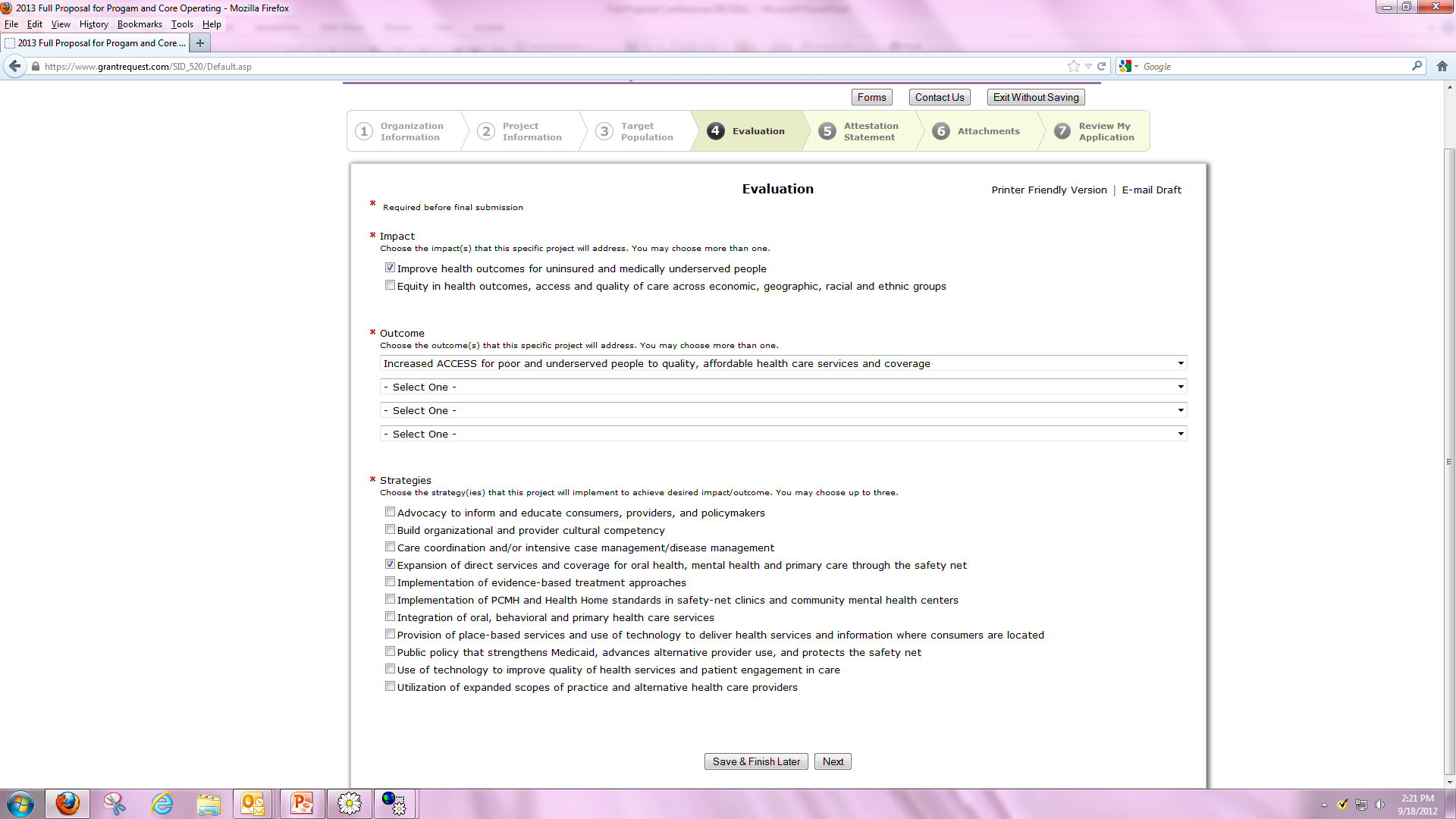 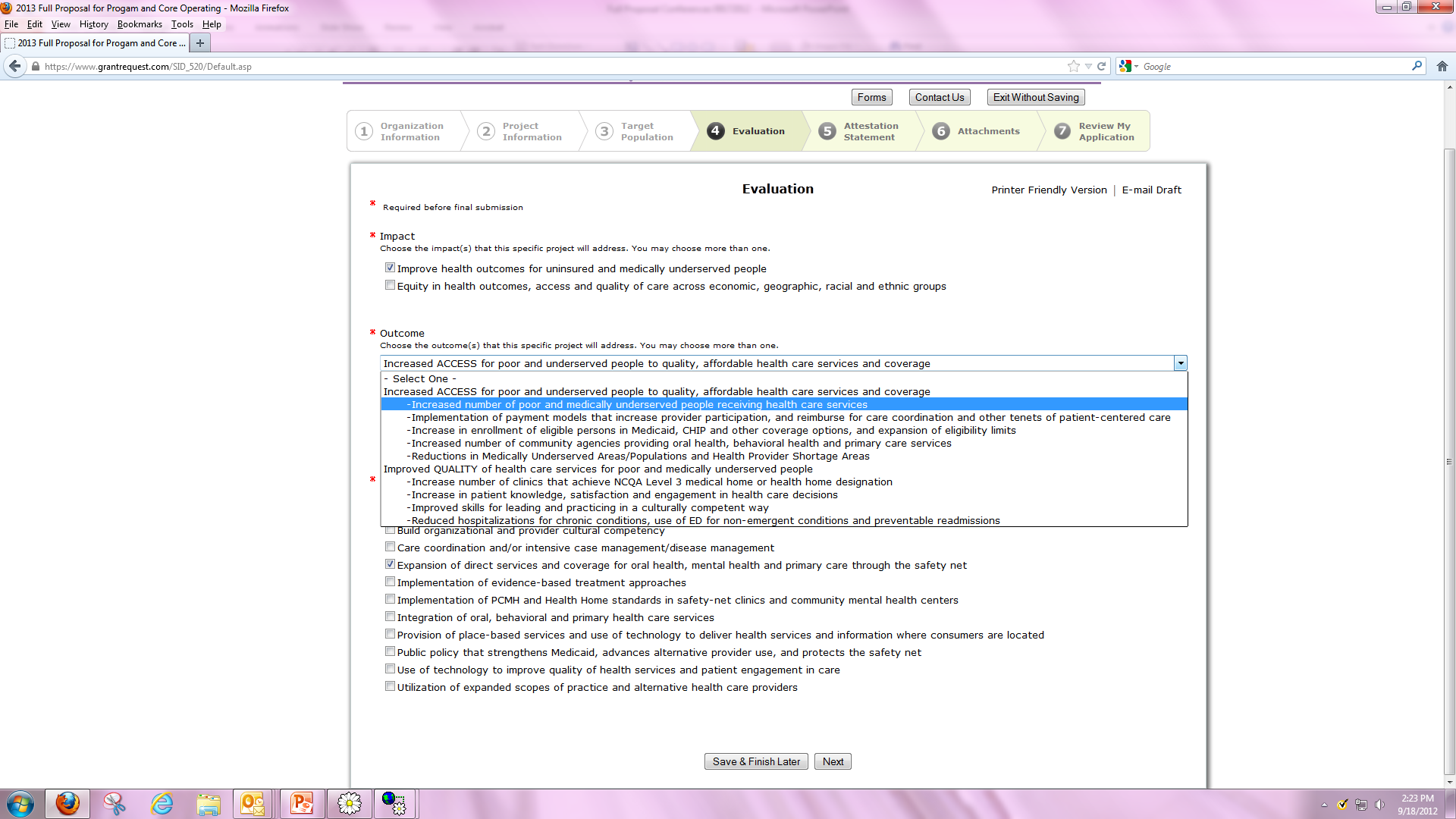 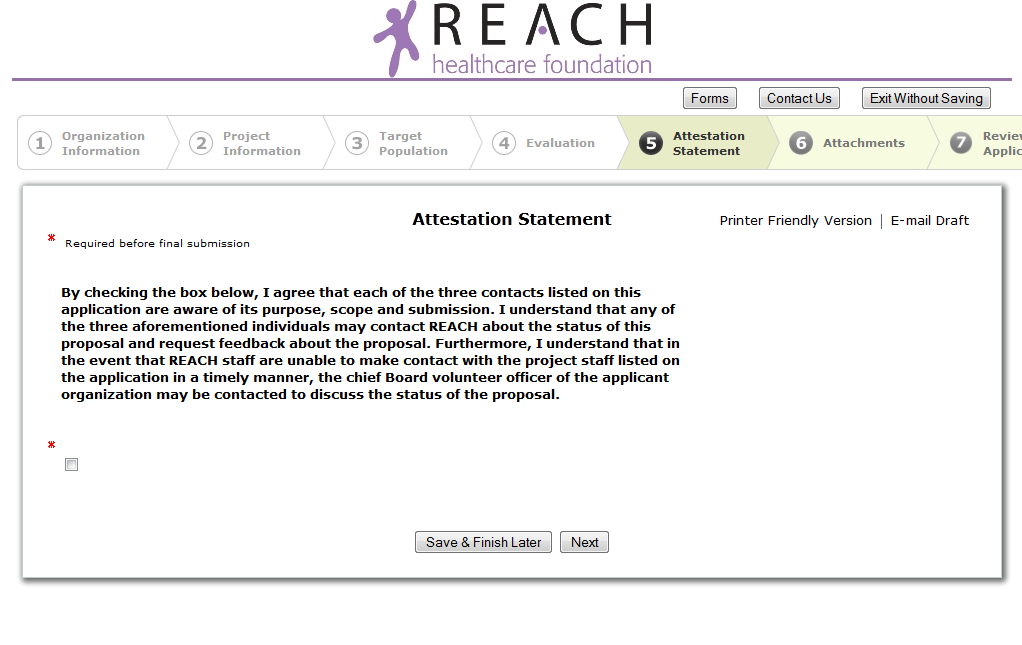 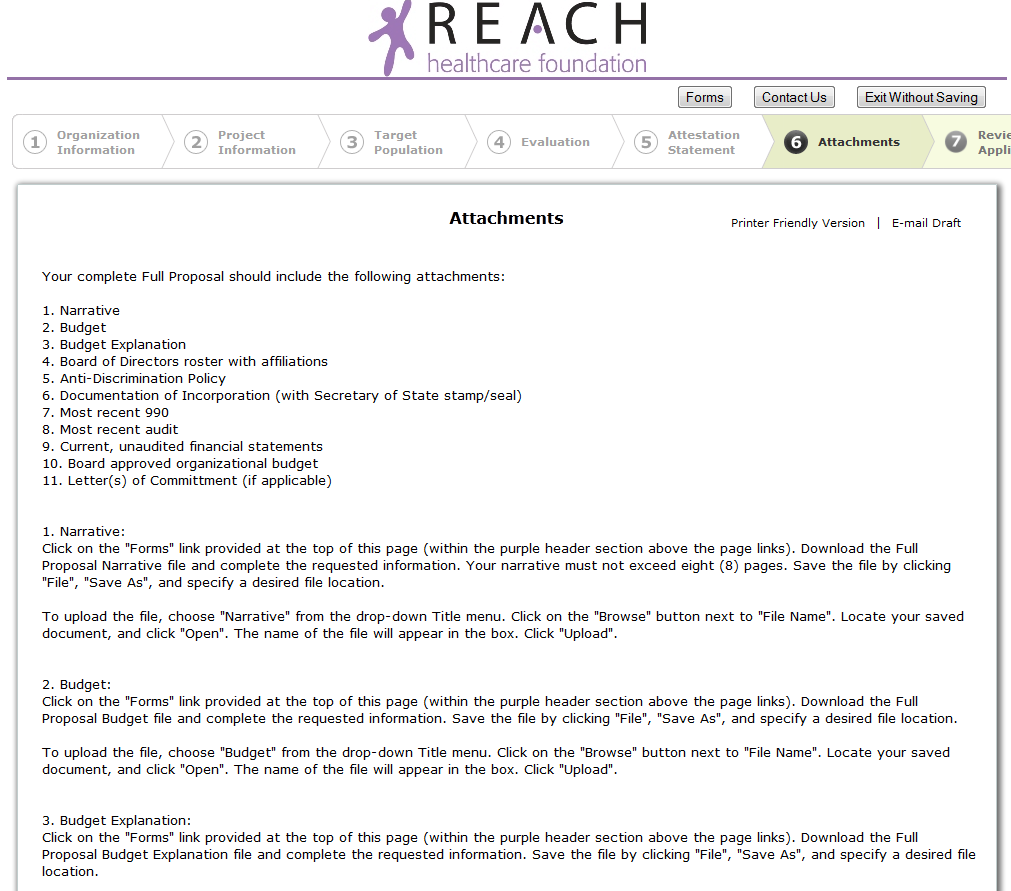 Anti-Discrimination Policy
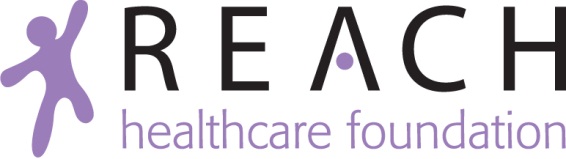 The Foundation does not discriminate on the basis of race, color, religion, national origin, age, disability, sexual orientation or veteran status.  Grantees are expected to have similar policies in their employment practices and provision of services.  Applicant organizations must comply with local, state and federal regulations related to non-discrimination, wage and hour laws, workplace safety, licensure, protection of confidential health care information and all other laws and regulations applicable to the staff, patients and consumers.

http://reachhealth.org/grants/eligibility/
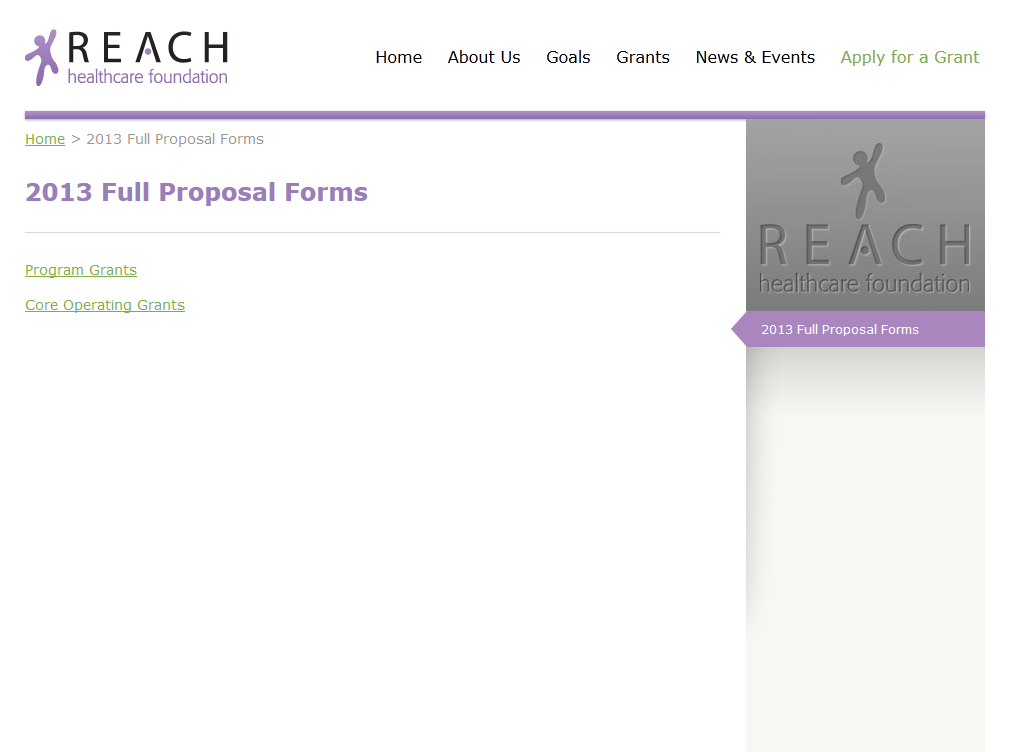 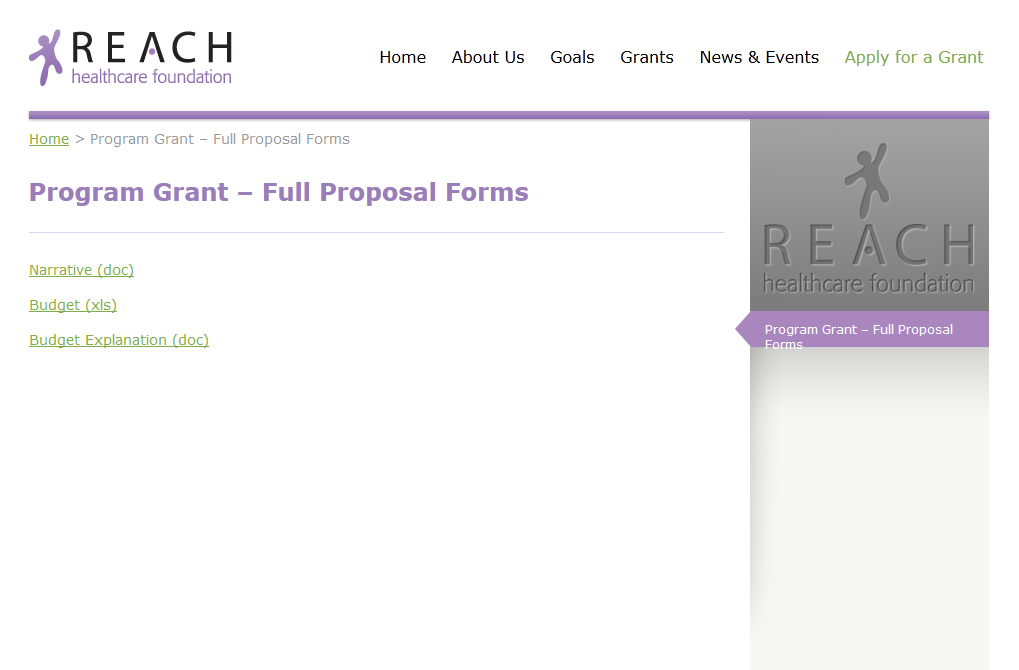 Attachments
For 501(c)(3) Organizations:
Proposal Narrative
Project Budget
Budget Explanation
Board Roster w/ Affiliations
Anti-Discrimination Policy
Letter(s) of Commitment (if applicable)

Documentation of Incorporation (with Secretary of State stamp/seal)
Most recent 990 Tax Return
Most recent Audit (with Management Letter)
Current, internal financial statements for period after audit
Current detailed board approved organization budget
For Governmental Entities:
Proposal Narrative
Project Budget
Budget Explanation
List of Elected Officials
Anti-Discrimination Policy
Letter(s) of Commitment (if applicable)

Enabling statute/legislation or statutory description of the entity’s responsibility or purpose 
Most recent Audit (with Management Letter)
Current, internal financial statements for period after audit
Current detailed board approved organization budget
*Items below the line may be reviewed by staff if received 
at least one week prior to deadline.
Timeline
Full Proposal Conference	  September 19
                                     Proposal Deadline	  Thursday, October 18, by 4:00 pm
 Notification of Core Operating Awards	  November 14
  Notification of Program Grant Awards	  January 2, 2013
   		                      Grant Term Begins	  January 2013

	Technical Assistance/Evaluation Workshop:
Wednesday, October 3, 10:00 a.m. – Noon
		     *REACH Large Conference Room.
	        *Space is limited.  RSVP under “News & Events” on our website.
Application Assistance
Program staff available to provide feedback on Letter of Intent 
Review FAQ’s on the website
Technical Assistance Workshop
Attachment review (received at least one week prior to deadline)*
Early Submission Guarantee (48 hours prior to deadline)*
Contact program staff or grants manager for help
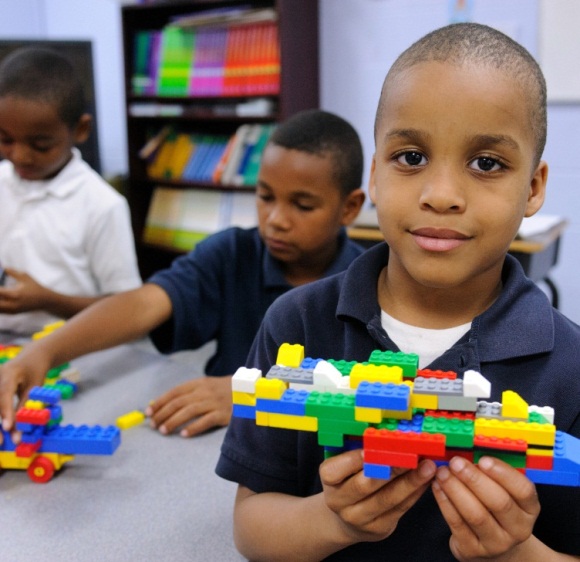 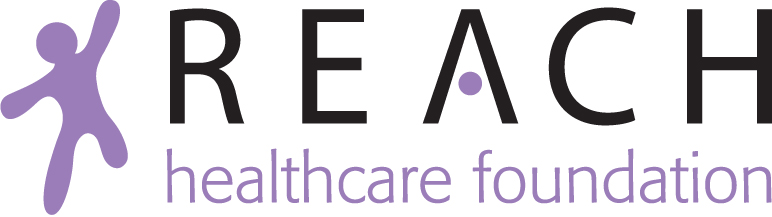